You Asked | We Did(?)
Matt Snuggs
 Product Director
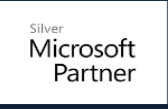 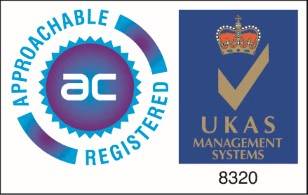 linkedin.com/company/m3housing
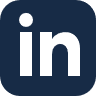 m3h.co.uk
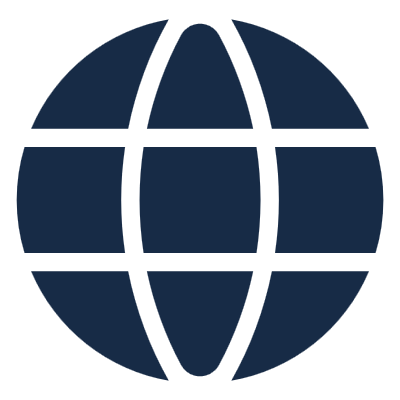 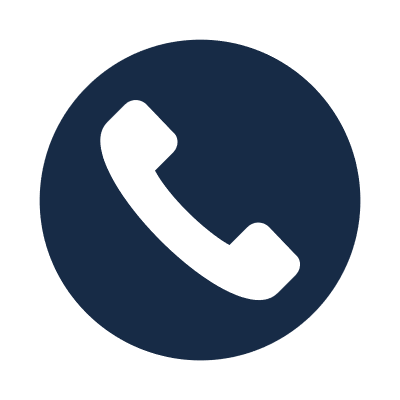 020 8274 4000
Top User Group Requests (May 23)
Top User Group Requests (May 23)
Top User Group Requests (May 23)
Editing unit details before approval
Substantively done

Still testing and finessing - relationship between Properties and Units historically tricky.
Cashflow uploader  on selections
Not yet done but will be coming early 2024
Better error messages
Under continuous review 

Focus on re-write
The ability to switch tenures at project level
Bugs will be fixed ….

Focus on re-write
The ability to switch tenures at project level
Bugs will be fixed ….

Focus on re-write
To model multiple funding sources and display different company cashflows
Review current functionality – company cash flows possible

Lite can be used….
Review under re-write
Auto save and undo, and colour coded tenures for easy identification

To be able to put a tenure status of X and it update the project status automatically

Scheme owner to default to all users when I use the search

Customise filters/columns on props and units screen

A web portal

Acq +  Works on appraisal screen to pull from accounts
Bonus round
Other recent improvements….

Project Unit Uploader
PRM2.1.1
Sensitivity